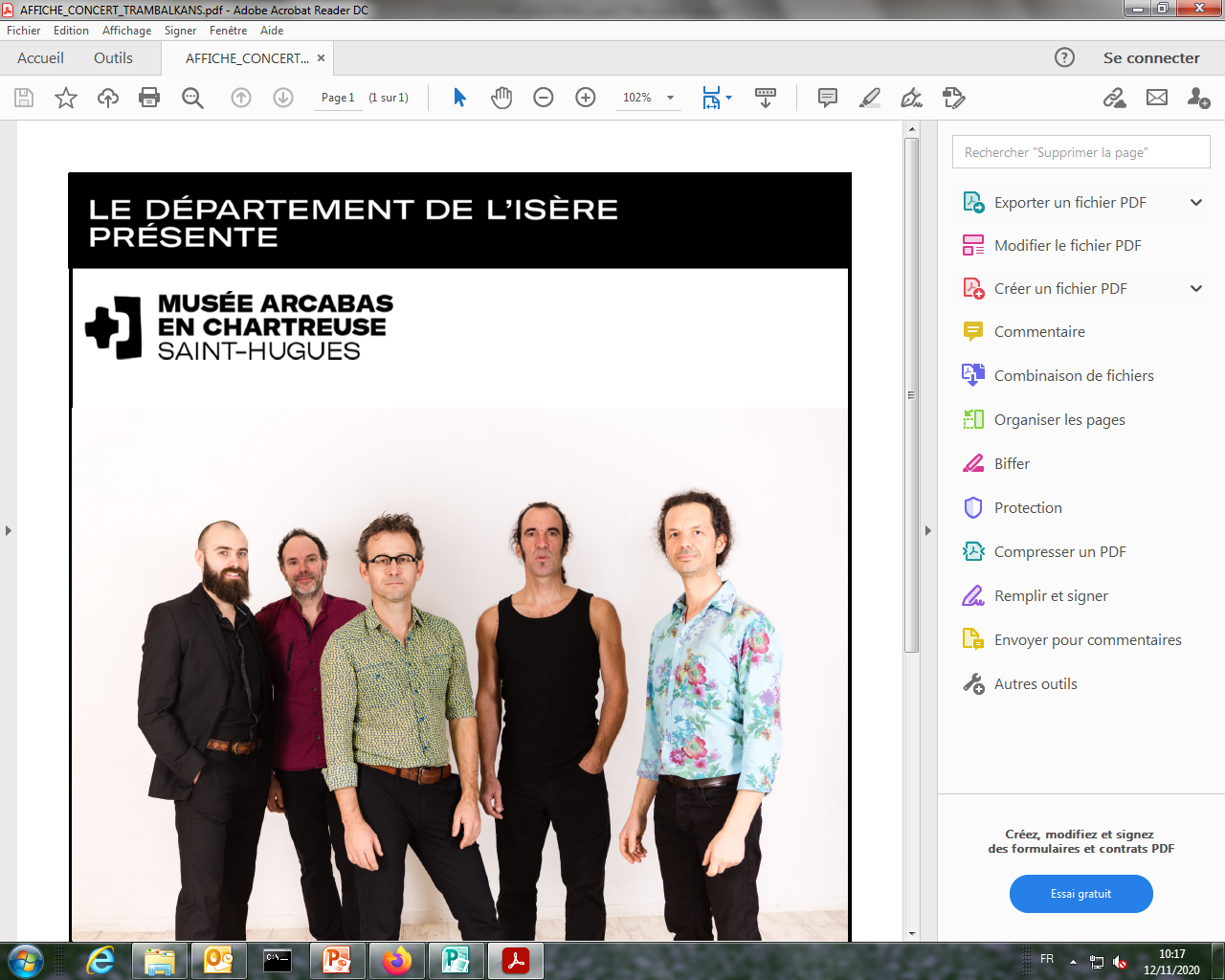 Arcabas dont on voit l’œuvre Adam et Eve chassés du paradis, s’est inspiré d’un grand artiste du Quattrocento. Parmi ce choix, trouvez de quel peintre il s’agit et nommez son œuvre :
 Giacometti

 Masaccio

 Michel-Ange

Cochez le nom de l’artiste
© Denis Vinçon, Musée Arcabas
Adam et Eve,  Arcabas, 1952, Peinture sur fresque
© Wikipédia
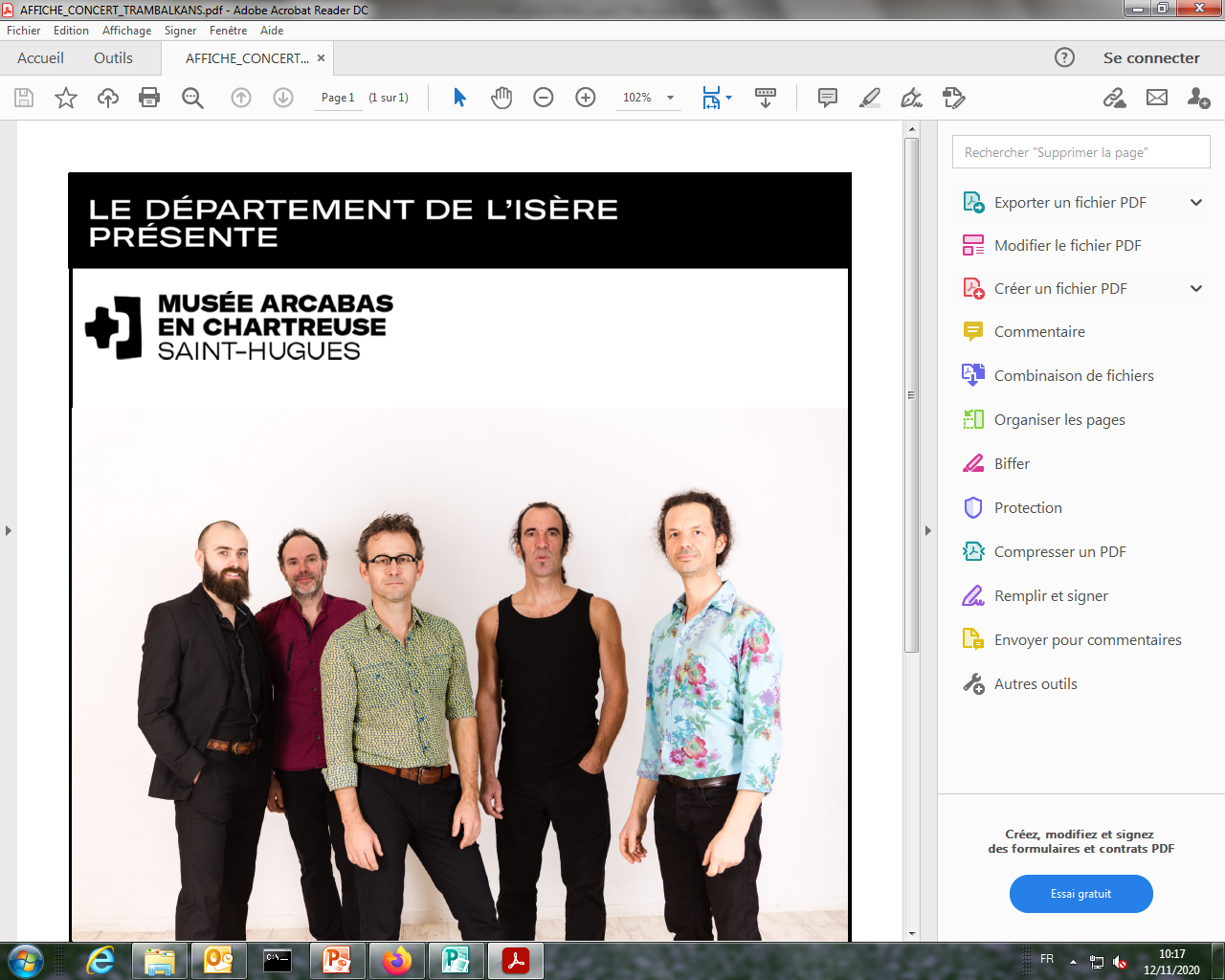 Le thème du retour du fils prodigue est un sujet qui a été traité en peinture par de nombreux
 artistes et à toutes les époques. Arcabas s’est lui aussi intéressé à ce sujet et s’est
 inspiré d’un grand peintre des siècles précédents, mais lequel ? Cochez la bonne réponse
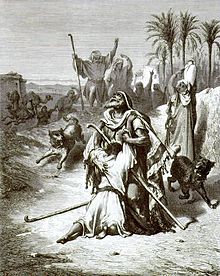 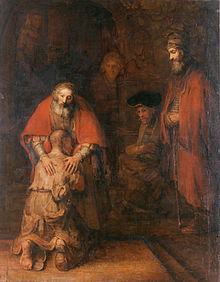 © Denis Vinçon, Musée Arcabas
© Wikipédia
© Wikipédia
© Wikimédia
Le fils perdu et retrouvé,
Prédelle n°15, Arcabas, 1985
 Pompéo Batoni 
Le retour du
 fils prodigue 
1773
 Gustave Doré
Le retour du fils prodigue
Vers 1866
 Rembrandt
Le retour du
Fils prodigue
1668
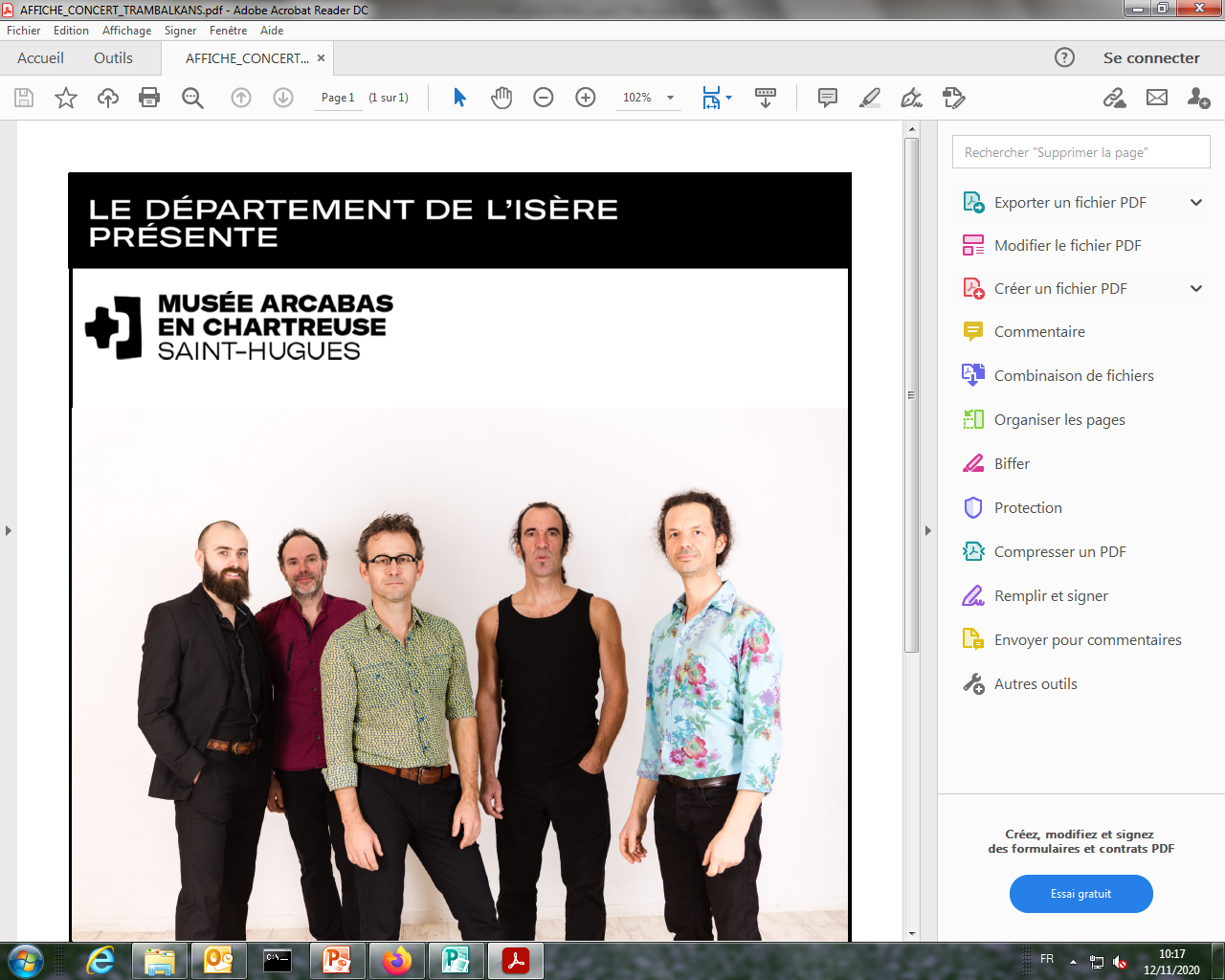 Arcabas s’est inspiré d’un hibou et d’une chouette pour représenter Athéna, déesse de la sagesse. On la connait aussi guerrière, mais quelle(s) autre(s) fonction(s) avait-elle ? Cochez la bonne réponse
 Protectrice des artisans

 Déesse de la beauté

 Déesse de la justice

 Déesse de la famille
© Le hibou, Denis Vinçon, Musée Arcabas
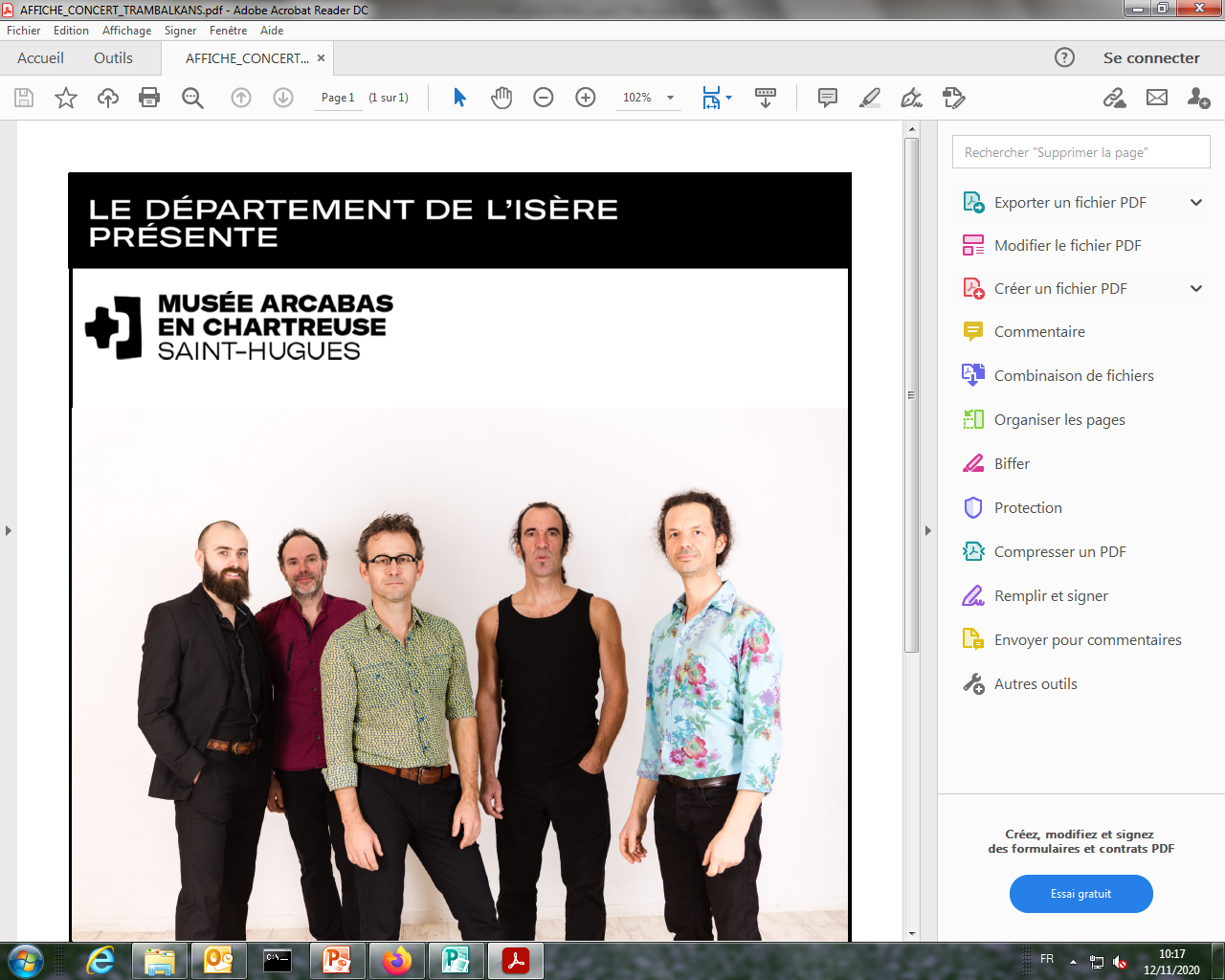 La xylogravure est le procédé utilisé par Arcabas pour créer Le couronnement de Marie. Il a gravé son sujet sur une planche de tilleul, puis l’a recouvert d’encre de chine et a déposé dessus un tissus de soie pour réaliser cette impression. A partir du  XVème siècle, l’imprimerie est une révolution, les gravures peuvent être reproduites. Retrouvez le titre de l’œuvre que chaque artiste a gravé en associant lettre et chiffre.
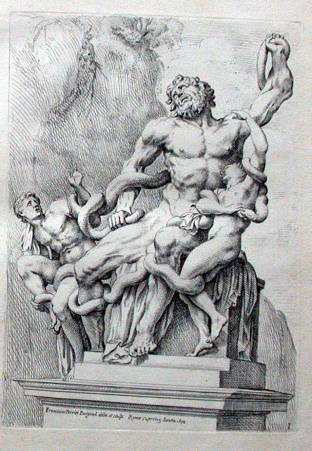 B
A
Jacques Callot
      Les bohémiens
        1623
© Wikipédia
© Wikipédia
Albrecht Dürer
     La mélancolie
      1514
© Denis Vinçon, Musée Arcabas
C
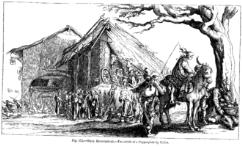 François Perrier
   Lacoon et ses fils
    1638
Le couronnement de Marie, Arcabas, 1972
© Wikipédia
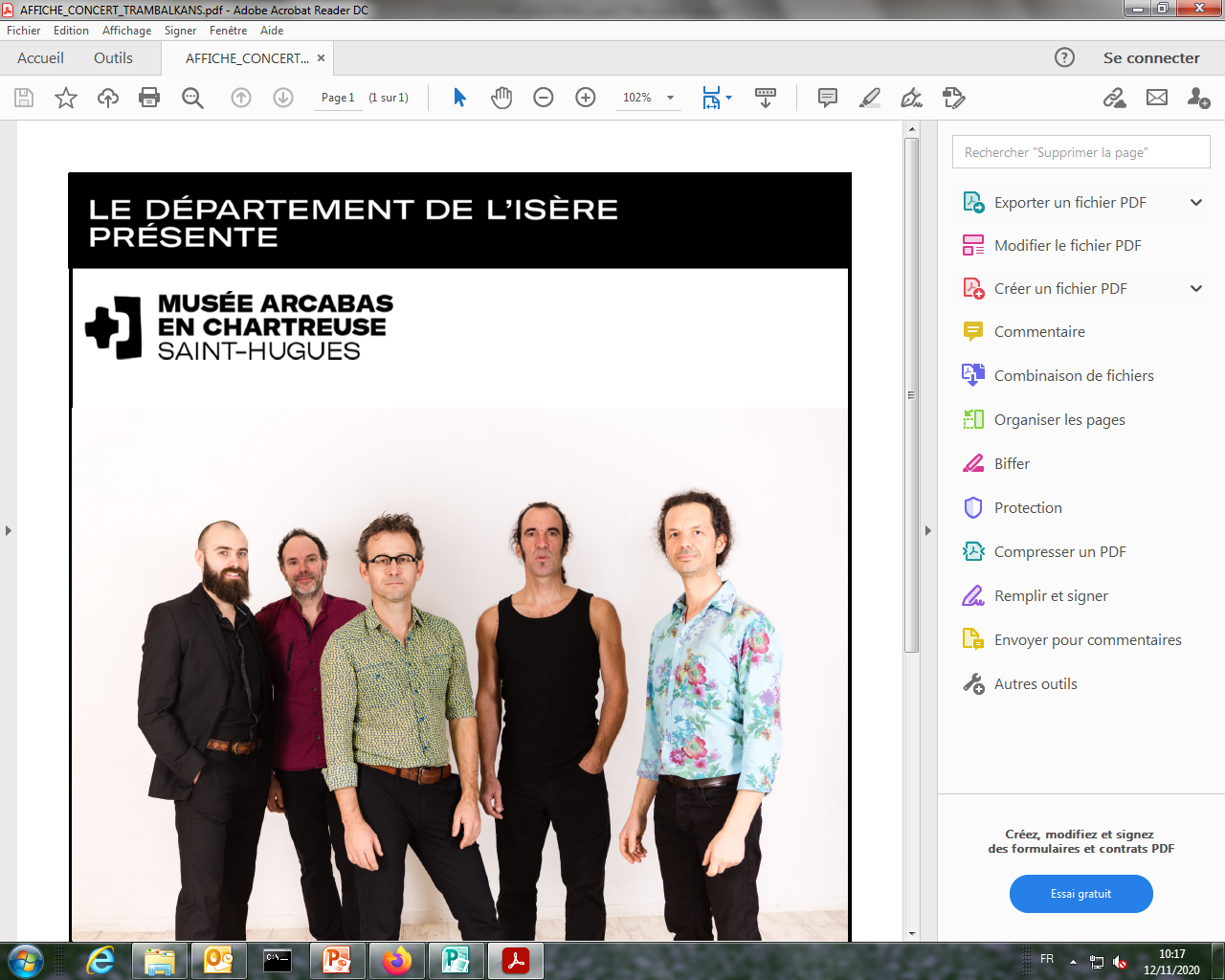 De nombreux artistes ont représenté Moïse avec des cornes, ce serait dû à une erreur de traduction des textes de la bible en passant de l’hébreu au latin. Arcabas s’est inspiré de l’un d’entre eux, pour sculpter « son » Moïse. De quelle œuvre et de quel artiste précisément ?
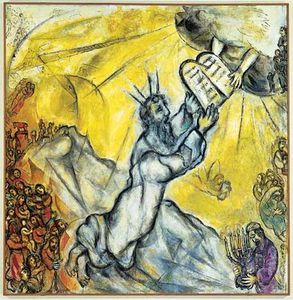 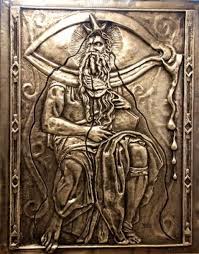 © Wikipédia
© Denis Vinçon, Musée Arcabas
 DaliMoïse, période 1970
 Michel-Ange
Moïse, 1513-1515
 ChagallMoïse recevant les tables de la Loi, 1960-66
Moïse, Arcabas, 1960
Réponses

1. Masaccio fresque Adam et Eve, 1425, œuvre à Florence, Italie,
2. Rembrandt
3. Protectrice des artisans, Athéna tissait pour les Dieux de l’Olympe
4. A Albrecht Dürer   /  B François Perrier  /  C  Jacques Callot
5. Michel-Ange